Metropolitan Council
Environmental Services
Info Item:
East Bethel Update
Presented to the Environment Committee
March 22, 2011
Bryce Pickart, Assistant General Manager, Technical Services
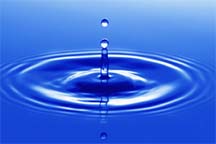 A Clean Water Agency
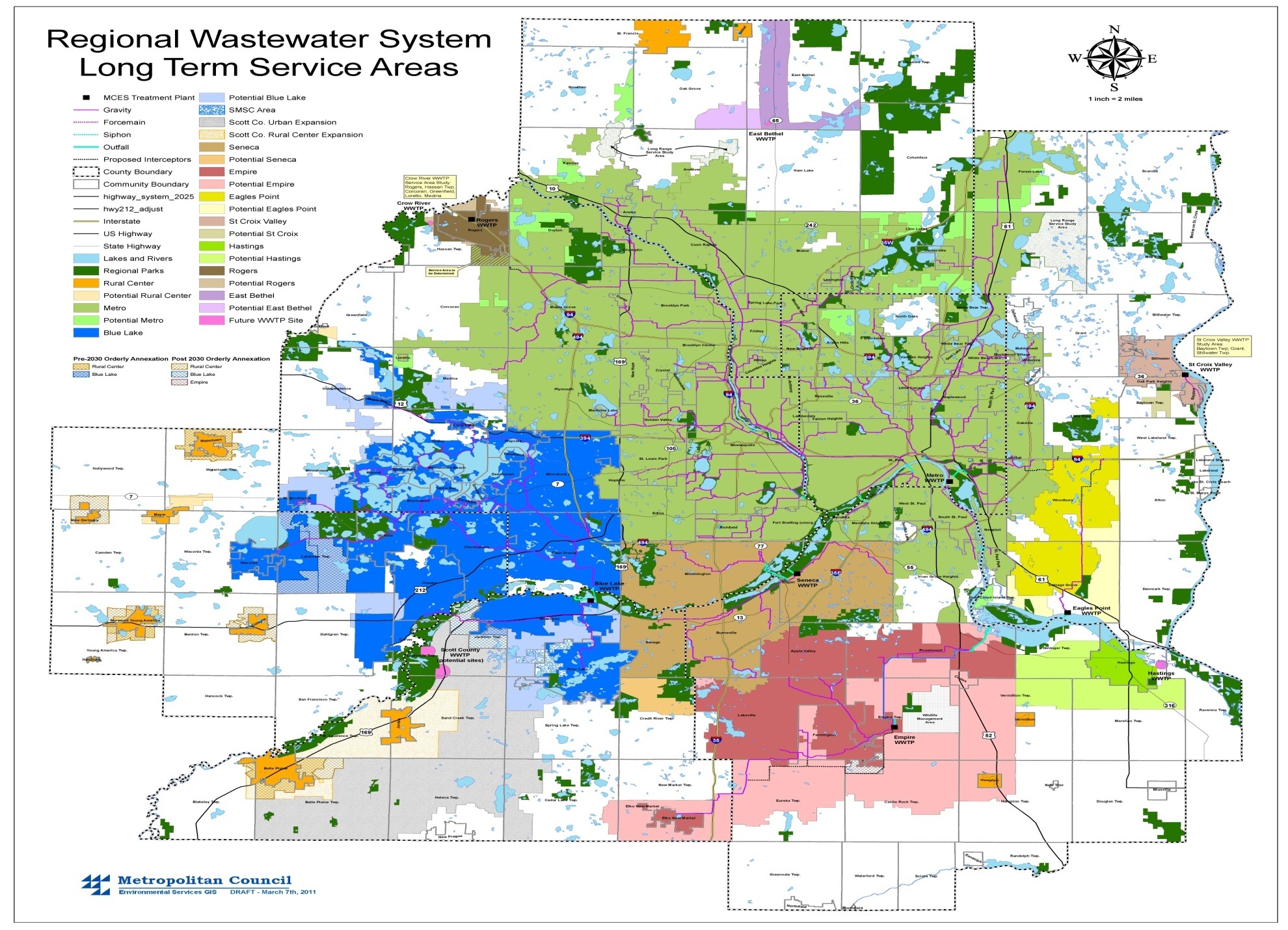 Questions
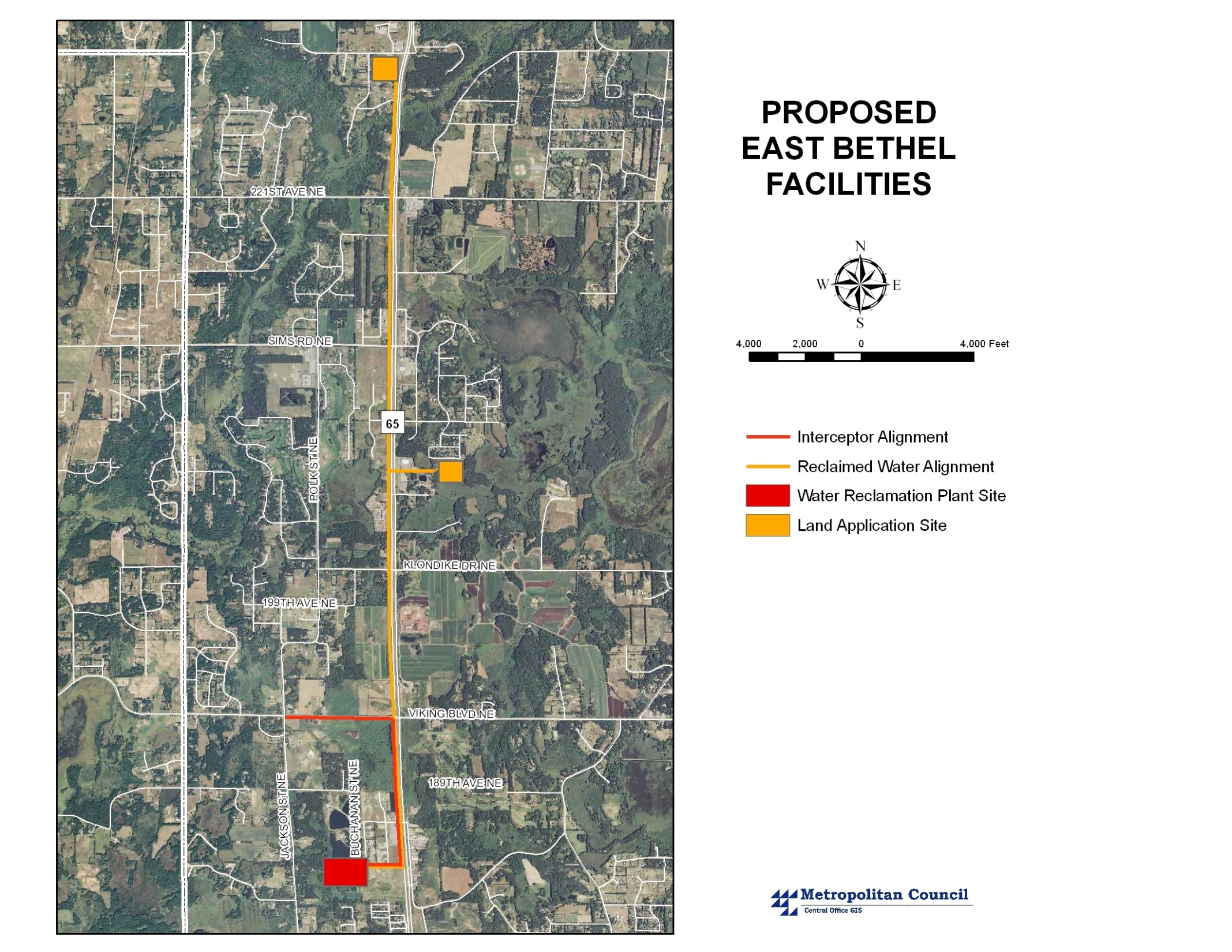 Proposed Facilities
Project Timeline
2004		City begins its planning
2006		City request to Council
2007		City completes comp plan
2008-2009	Planning and land acquisition
2010		a) MPCA issues permit			b) Construction cooperation and 			    	    cost sharing agreement			c) Water Service Agreement			d) City sells bonds			e) City awards construction contracts
Post-2010 Election
Issue: 
New mayor and two new City Council members (majority) opposed sewer project due to economy
Actions:
1/5/11: City Council suspends contracts; fires City Administrator
1/24/11: City Council hires Landform to evaluate risks of proceeding versus ending project
2/16/11: Landform submits risk assessment
2/19/11: City Council decides to proceed with sewer and water lines and to re-evaluate need for water treatment plant
East Bethel Current Status
Construction Cooperation Agreement:
Easements being acquired by City
Construction to start on City portion (within street right-of-way)
Wastewater Treatment and Reuse
Final design underway
Construction bids in fall 2011
Completion in 2013